Lecture 6:Math Review II
1
Administrative
HW0 due tomorrow, 1/29 11:59pm
HW1 due 1 week from tomorrow, 2/5 11:59pm
2
Last Time: Floating Point Math
IEEE 754 Single Precision / Single / float32
8 bits
2127 ≈ 1038
23 bits
≈ 7 decimal digits
S
Exponent
Fraction
IEEE 754 Double Precision / Double / float64
11 bits
21023 ≈ 10308
52 bits
≈ 15 decimal digits
S
Exponent
Fraction
3
Last Time: Vectors
Scale (vector, scalar → vector)
Add (vector, vector → vector)
Magnitude (vector → scalar)
Dot product (vector, vector → scalar)
Dot products are projection / angles 
Cross product (vector, vector → vector)
Vectors facing same direction have cross product 0
You can never mix vectors of different sizes
4
Matrices
5
Matrices
Horizontally concatenate n, m-dim column vectors and you get a mxn matrix A (here 2x3)
a
(scalar)
lowercase
undecorated
a
(vector)
lowercase
bold or arrow
A
(matrix)
uppercase
bold
6
Matrices
Horizontally concatenate n, m-dim column vectors and you get a mxn matrix A (here 2x3)
Watch out: In math, it’s common to treat D-dim vector as a Dx1 matrix (column vector);In numpy these are different things
7
Matrices
Transpose: flip rows / columns
(3x1)T = 1x3
Vertically concatenate m, n-dim row vectors 
and you get a mxn matrix A (here 2x3)
8
Matrix-vector Product
Linear combination of columns of A
9
Matrix-vector Product
3
3
Dot product between rows of A and x
10
Matrix Multiplication
Generally: Amn and Bnp yield product (AB)mp
Yes – in A, I’m referring to the rows, and in B, I’m referring to the columns
11
Matrix Multiplication
Generally: Amn and Bnp yield product (AB)mp
12
Matrix Multiplication
Dimensions must match
Dimensions must match
Dimensions must match
(Associative): ABx = (A)(Bx) = (AB)x
(Not Commutative): ABx ≠ (BA)x ≠ (BxA)
13
Two uses for Matrices
Storing things in a rectangular array (e.g. images)
Typical operations: element-wise operations, convolution (which we’ll cover later)
Atypical operations: almost anything you learned in a math linear algebra class
A linear operator that maps vectors to another space (Ax)
Typical/Atypical: reverse of above
14
Images as Matrices
Suppose someone hands you this matrix.
What’s wrong with it?
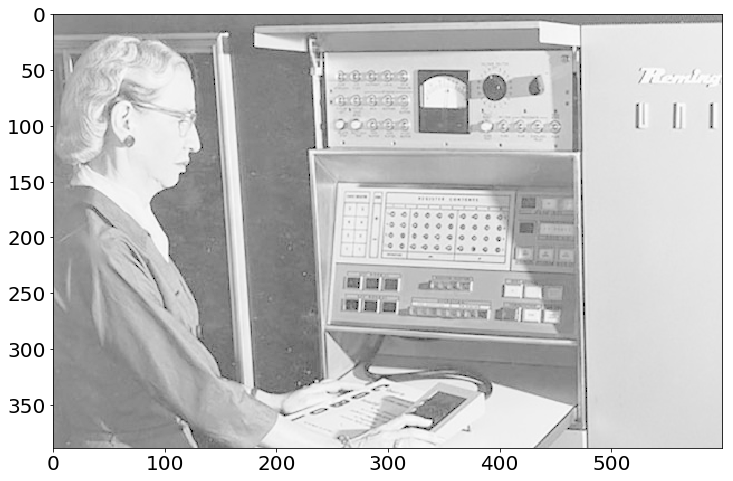 No contrast!
15
Contrast: Gamma Curve
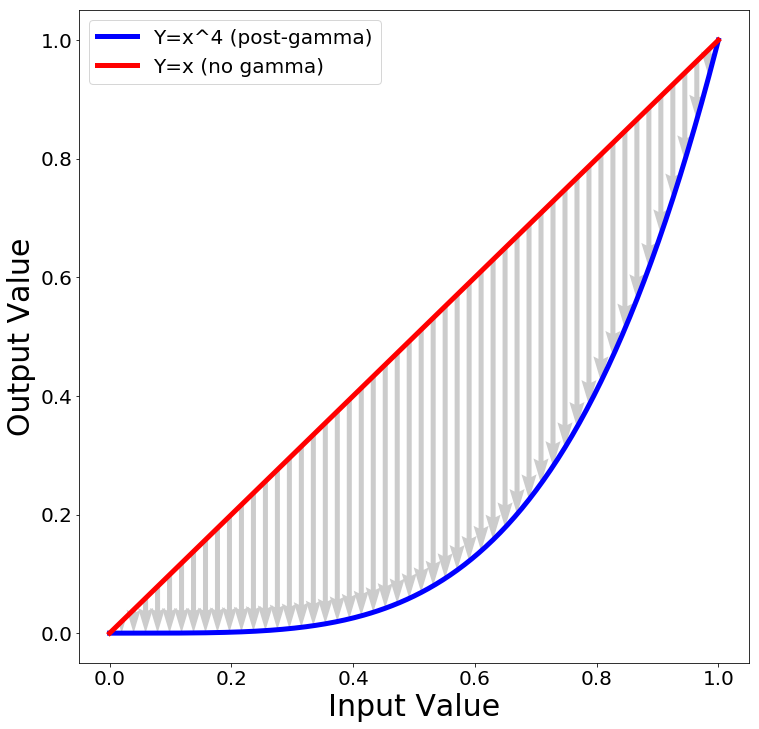 16
Contrast: Gamma Curve
Now the darkest regions (10th pctile) are much darker than the moderately dark regions (50th pctile).
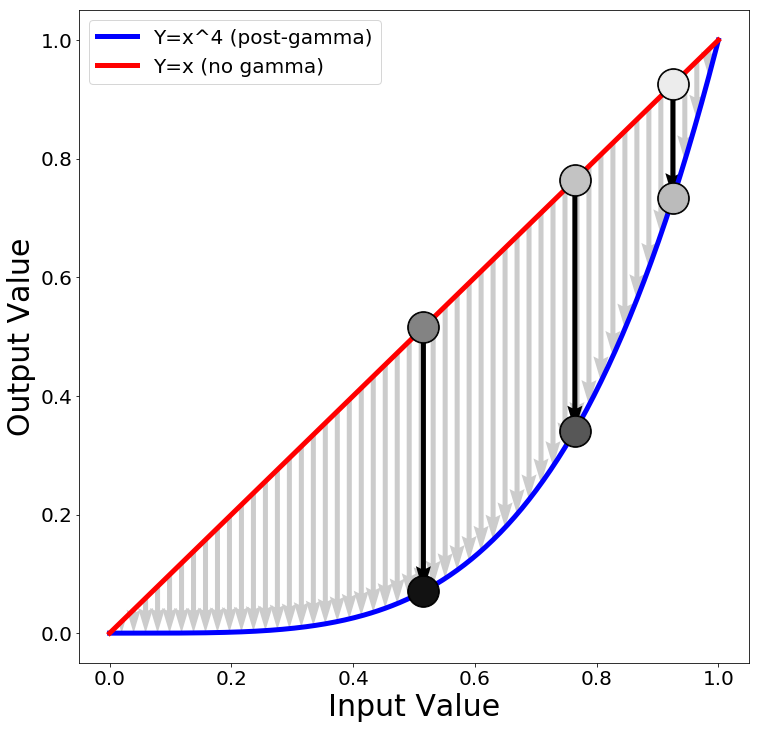 90%
50%
new 
90%
10%
new 
50%
new 10%
17
Contrast: Gamma Correction
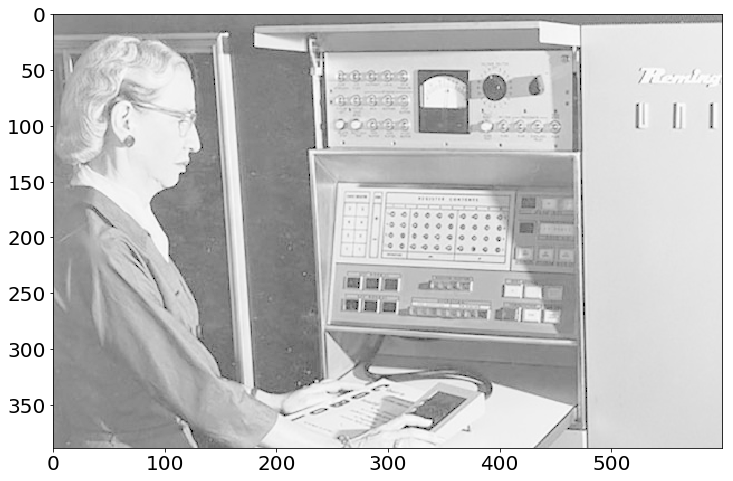 18
Contrast: Gamma Correction
Phew! Much Better.
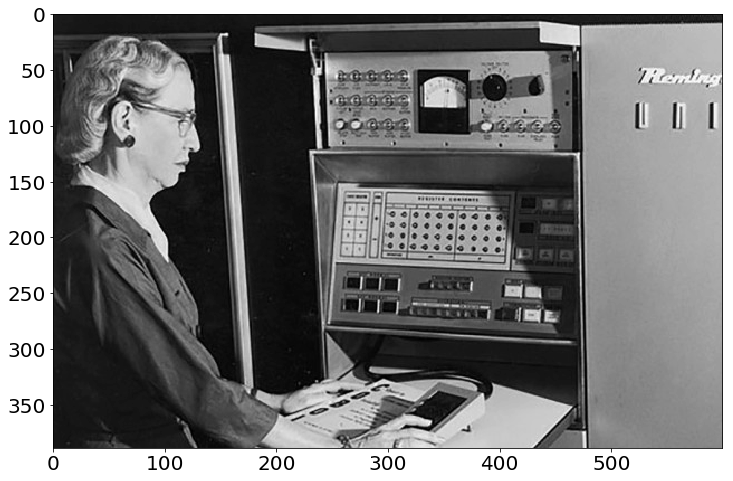 19
Implementation
Python+Numpy (right way):
imNew = im**4
Python+Numpy (slow way – why? ):
imNew = np.zeros(im.shape)
for y in range(im.shape[0]):
  for x in range(im.shape[1]):
    imNew[y,x] = im[y,x]**expFactor
20
Elementwise Operations
Element-wise power – beware notation
“Hadamard Product” / Element-wise multiplication
Element-wise division
21
Sums Across Axes
Suppose have Nx2 matrix A
ND col. vec.
2D row vec
Note – libraries distinguish between N-D column vector and Nx1 matrix.
22
Operations they don’t teach
You Probably Saw Matrix Addition
What is this? FYI: e is a scalar
23
Broadcasting
If you want to be pedantic and proper, you expand e by multiplying a matrix of 1s (denoted 1)
Many smart matrix libraries do this automatically. This is the source of many bugs.
24
Broadcasting Example
Given: a nx2 matrix P and a 2D column vector v, Want: nx2 difference matrix D
Blue stuff is assumed / broadcast
25
Broadcasting Rules
Suppose we have numpy arrays x and y.
How will they broadcast?
Write down the shape of each array as a tuple of integers:
For example: x: (10,)    y: (20, 10)
2. If they have different numbers of dimensions, prepend with ones until they have the same number of dimensions
For example: x: (10,)   y: (20, 10)     x: (1, 10)   y: (20, 10)
3. Compare each dimension. There are 3 cases:
     (a) Dimension match. Everything is good
     (b) Dimensions don’t match, but one is =1. 
         ”Duplicate” the smaller array along that axis to match
     (c) Dimensions don’t match, neither are =1. Error!
26
Broadcasting Examples
x = np.ones(10, 20)
y = np.ones(20)
z = x + y
print(z.shape)
x = np.ones(10, 20)
y = np.ones(10)
z = x + y
print(z.shape)
(10,20)
ERROR
x = np.ones(10, 20)
y = np.ones(10, 1)
z = x + y
print(z.shape)
x = np.ones(1, 20)
y = np.ones(10, 1)
z = x + y
print(z.shape)
(10,20)
(10,20)
27
Tensors
Scalar: Just one number

Vector: 1D list of numbers

Matrix: 2D grid of numbers

Tensor: N-dimensional grid of numbers(Lots of other meanings in math, physics)
28
Broadcasting with Tensors
The same broadcasting rules apply to tensors with any number of dimensions!
x = np.ones(30)
y = np.ones(20, 1)
z = np.ones(10, 1, 1) 
w = x + y + z
print(w.shape)
(10, 20, 30)
29
Vectorization
Writing code without explicit loops: use broadcasting, matrix multiply, and other (optimized) numpy primitives instead
30
Vectorization Example
31
Vectorization Example
Compute a Nx1 vector of norms
(can also do Mx1)
Compute a NxM matrix of dot products
32
Vectorization Example
Why?
33
Vectorization Example
Numpy code:
XNorm = np.sum(X**2,axis=1,keepdims=True) 
YNorm = np.sum(Y**2,axis=1,keepdims=True)
D = (XNorm+YNorm.T-2*np.dot(X,Y.T))**0.5
Get in the habit of thinking about shapes as tuples.
Suppose X is (N, D), Y is (M, D):
34
Vectorization Example
(N, 1)
Numpy code:
XNorm = np.sum(X**2,axis=1,keepdims=True) 
YNorm = np.sum(Y**2,axis=1,keepdims=True)
D = (XNorm+YNorm.T-2*np.dot(X,Y.T))**0.5
Get in the habit of thinking about shapes as tuples.
Suppose X is (N, D), Y is (M, D):
35
Vectorization Example
(N, 1)
(M, 1)
Numpy code:
XNorm = np.sum(X**2,axis=1,keepdims=True) 
YNorm = np.sum(Y**2,axis=1,keepdims=True)
D = (XNorm+YNorm.T-2*np.dot(X,Y.T))**0.5
Get in the habit of thinking about shapes as tuples.
Suppose X is (N, D), Y is (M, D):
36
Vectorization Example
(N, 1)
(M, 1)
(N, M)
Numpy code:
XNorm = np.sum(X**2,axis=1,keepdims=True) 
YNorm = np.sum(Y**2,axis=1,keepdims=True)
D = (XNorm+YNorm.T-2*np.dot(X,Y.T))**0.5
Get in the habit of thinking about shapes as tuples.
Suppose X is (N, D), Y is (M, D):
37
Vectorization Example
(N, 1)
(M, 1)
(N, M)
(N, M)
Numpy code:
XNorm = np.sum(X**2,axis=1,keepdims=True) 
YNorm = np.sum(Y**2,axis=1,keepdims=True)
D = (XNorm+YNorm.T-2*np.dot(X,Y.T))**0.5
Get in the habit of thinking about shapes as tuples.
Suppose X is (N, D), Y is (M, D):
38
Vectorization Example
(N, 1)
(M, 1)
(N, M)
(N, M)
Numpy code:
XNorm = np.sum(X**2,axis=1,keepdims=True) 
YNorm = np.sum(Y**2,axis=1,keepdims=True)
D = (XNorm+YNorm.T-2*np.dot(X,Y.T))**0.5
Get in the habit of thinking about shapes as tuples.
Suppose X is (N, D), Y is (M, D):
39
Vectorization Example
(N, 1)
(M, 1)
(N, M)
(N, M)
Numpy code:
XNorm = np.sum(X**2,axis=1,keepdims=True) 
YNorm = np.sum(Y**2,axis=1,keepdims=True)
D = (XNorm+YNorm.T-2*np.dot(X,Y.T))**0.5
Get in the habit of thinking about shapes as tuples.
Suppose X is (N, D), Y is (M, D):
40
Vectorization Example
Numpy code:
XNorm = np.sum(X**2,axis=1,keepdims=True) 
YNorm = np.sum(Y**2,axis=1,keepdims=True)
D = (XNorm+YNorm.T-2*np.dot(X,Y.T))**0.5
*May have to make sure this is at least 0 (sometimes roundoff issues happen)
41
Does Vectorization Matter?
Computing pairwise distances between 300 and 400 128-dimensional vectors
for x in X, for y in Y, using native python: 9s
for x in X, for y in Y, using numpy to compute distance: 0.8s
vectorized: 0.0045s (~2000x faster than 1, 175x faster than 2)
Expressing things in primitives that are optimized is usually faster
Even more important with special hardware like GPUs or TPUs!
42
Linear Algebra
43
Linear Independence
A set of vectors is linearly independent if you can’t write one as a linear combination of the others.
Suppose:
Is the set {a,b,c} linearly independent?
Is the set {a,b,x} linearly independent?
Max # of independent 3D vectors?
44
Span
Span: all linear combinations of a set of vectors
Is blue in {red}’s span?
45
Span
Span: all linear combinations of a set of vectors
Span({    ,      }) = ?
46
Span
Span: all linear combinations of a set of vectors
Span({    ,      }) = ?
47
Matrix-Vector Product
Right-multiplying A by x mixes columns of A according to entries of x
The output space of f(x) = Ax is constrained to be the span of the columns of A. 
Can’t output things you can’t construct out of your columns
48
An Intuition
y
y1
x
Ax
y2
x2
x1
x3
y3
x – knobs on machine (e.g., fuel, brakes)
y – state of the world (e.g., where you are)
A – machine (e.g., your car)
49
Linear Independence
Suppose the columns of 3x3 matrix A are not linearly independent (c1, αc1, c2 for instance)
50
Linear Independence Intuition
Knobs of x are redundant. Even if y has 3 outputs, you can only control it in two directions
y
y1
x
Ax
y2
x2
x1
x3
y3
51
Linear Independence
Recall:
52
Linear Independence
What else can we cancel out?
An infinite number of non-zero vectors x can map to a zero-vector y 
Called the right null-space of A.
53
Rank
Rank of a nxn matrix A – number of linearly independent columns (or rows) of A / the dimension of the span of the columns
Matrices with full rank (n x n, rank n) behave nicely: can be inverted, span the full output space, are one-to-one. 
Matrices with full rank are machines where every knob is useful and every output state can be made by the machine
54
Matrix Inverses
55
Symmetric Matrices
56
Special Matrices: Rotations
Every row is linearly independent
57
Next Time:More Linear Algebra+ Image Filtering
58